From Good Intentions to Action: Tools and Systems Approaches to Address
Social Determinants and Injustice in Health
Starting a Grassroots SDOH Screening Initiative in the Backyard of an Ivory Tower
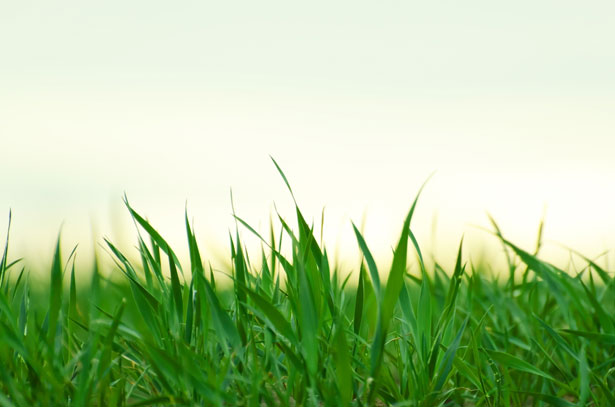 Heather Bleacher, MD MPH
University of Colorado Family Medicine Residency
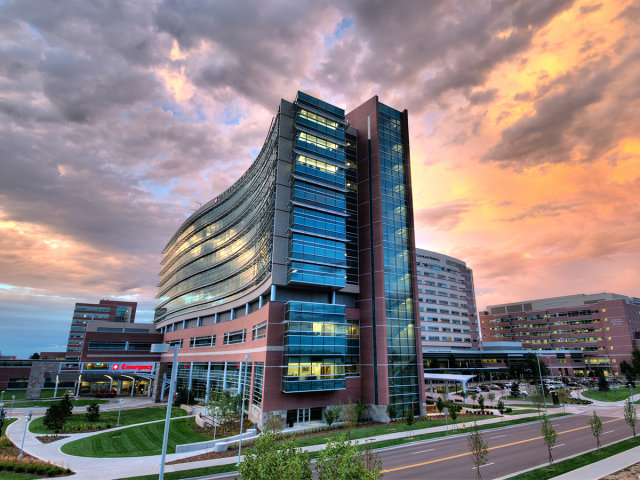 AF Williams 
Family Medicine Center
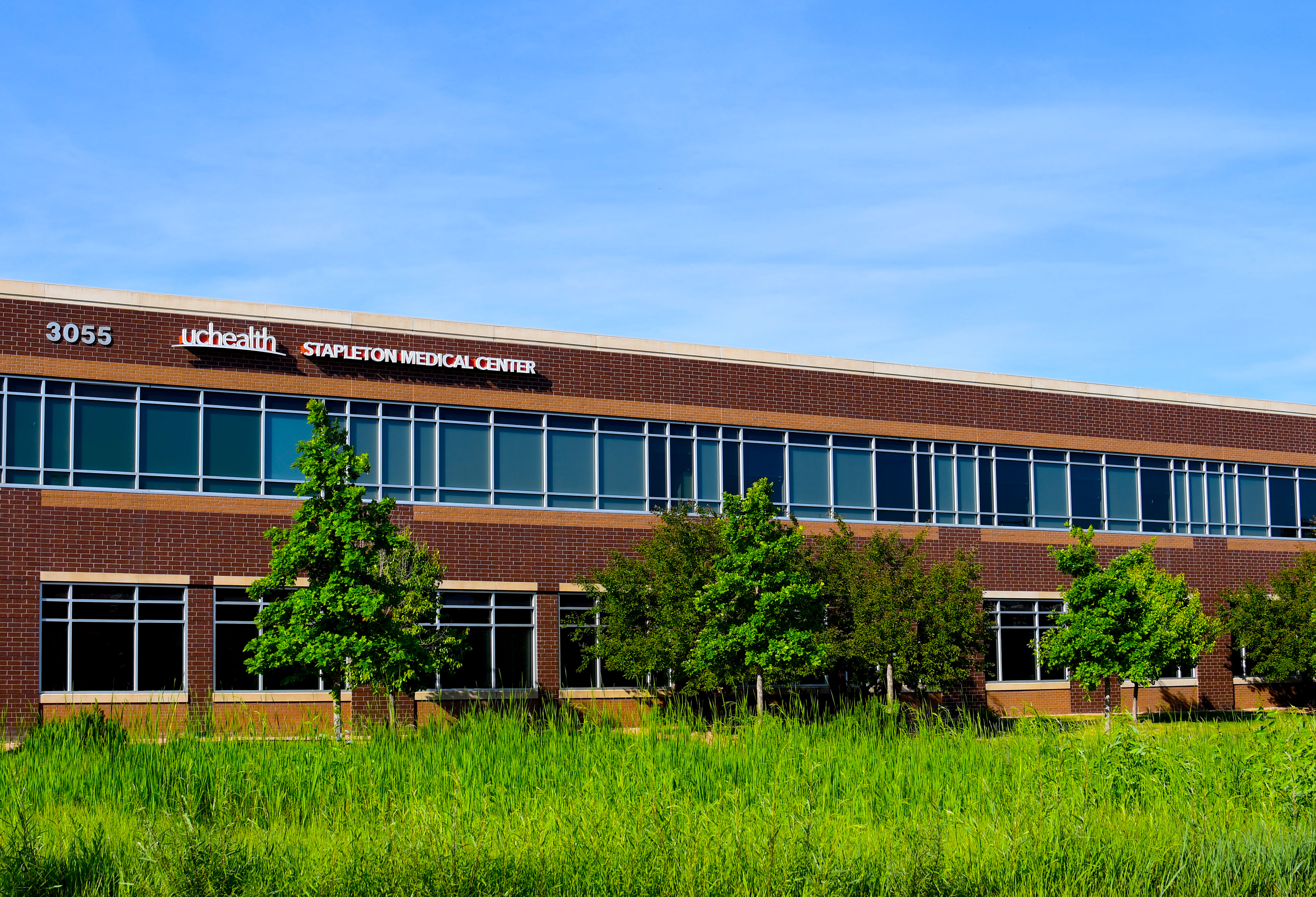 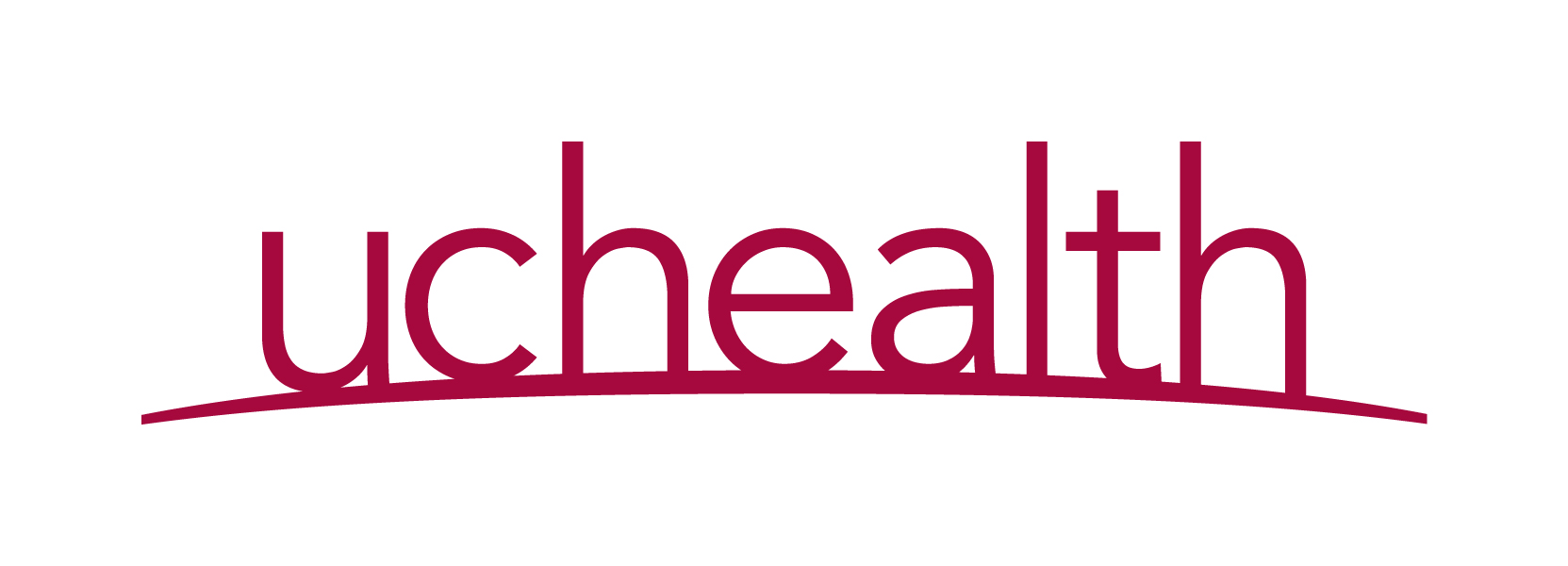 [Speaker Notes: The UCHealth system includes:
10 hospitals
Over 60 locations]
SDOH Screening By the Numbers
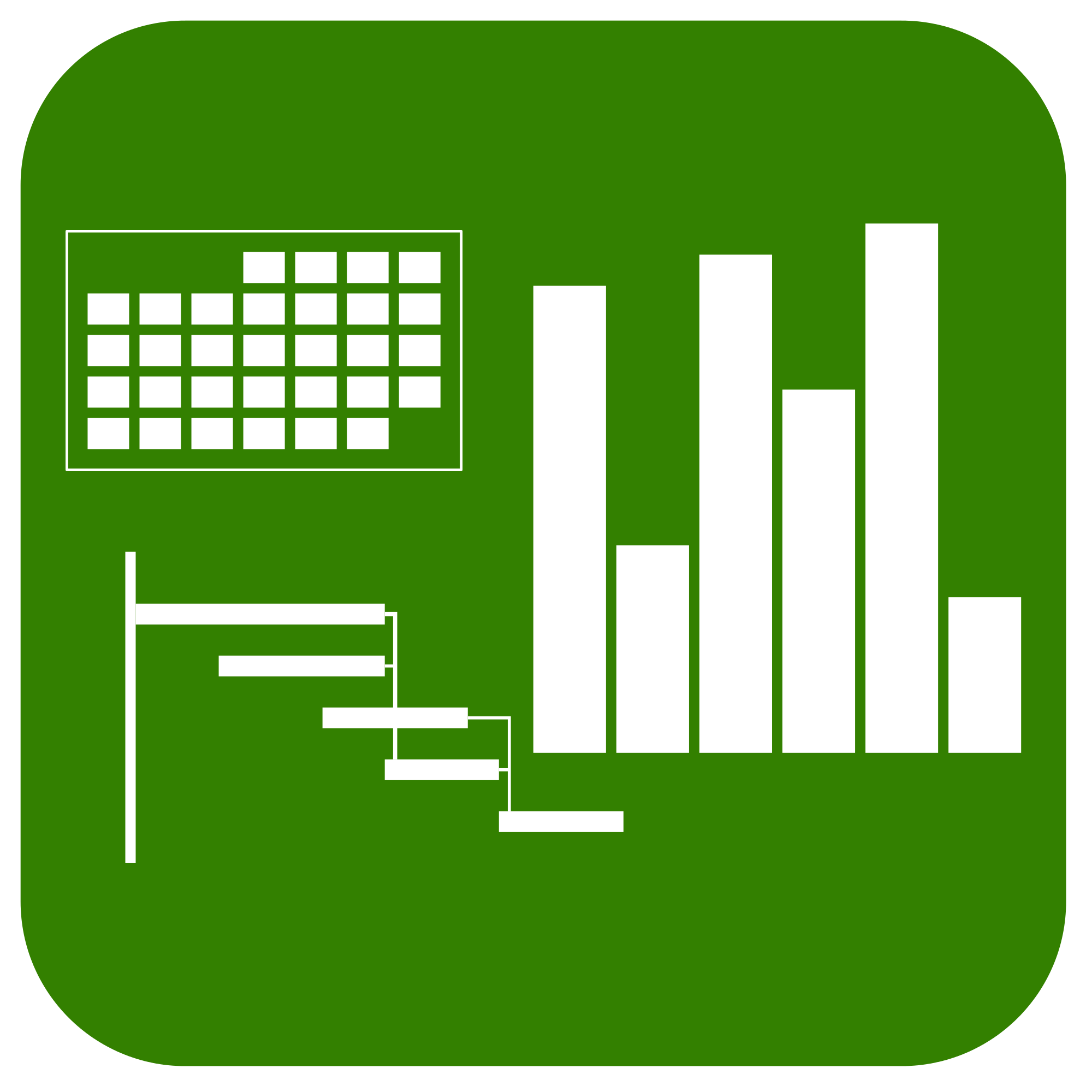 29 months of planning
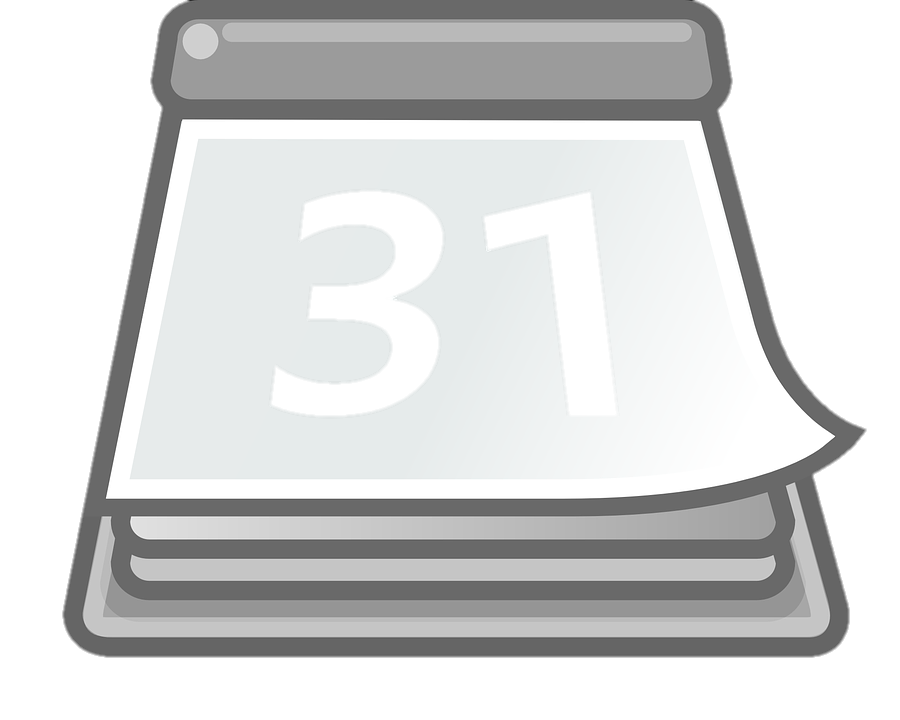 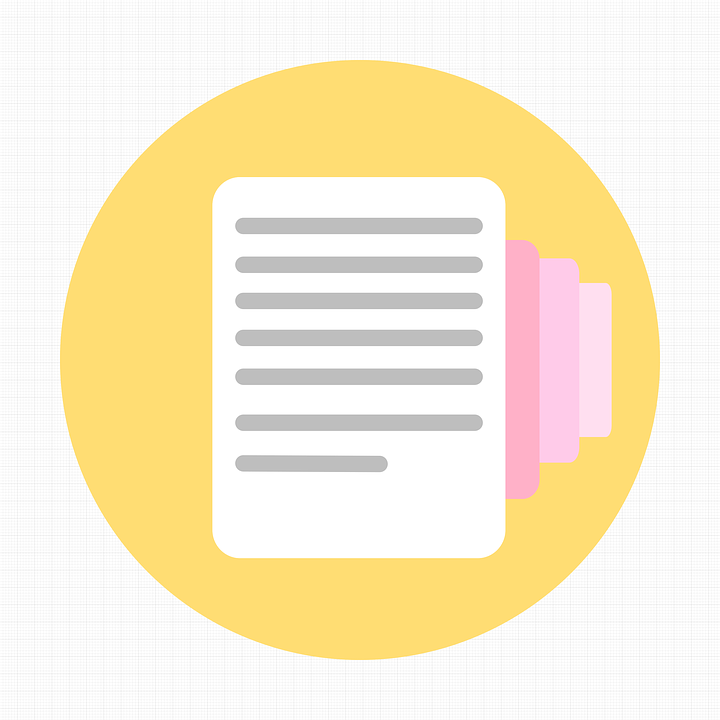 5 versions of the screening tool
9 months of screening
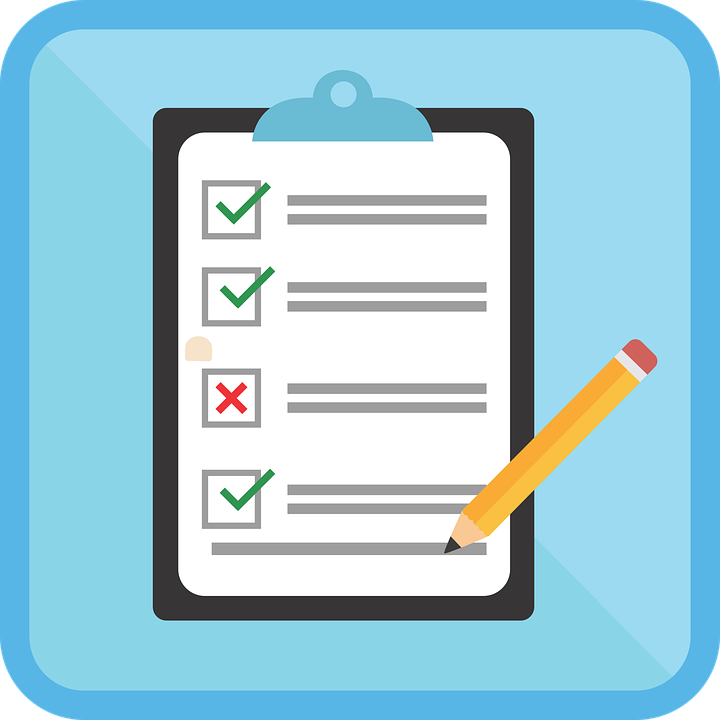 2018 patients screened
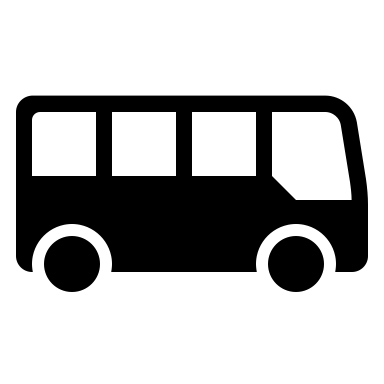 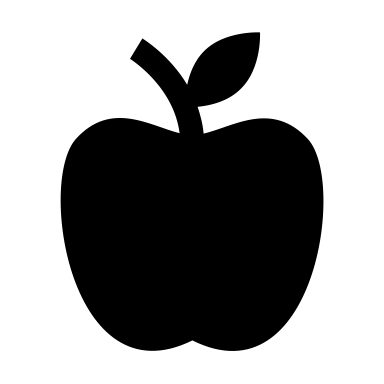 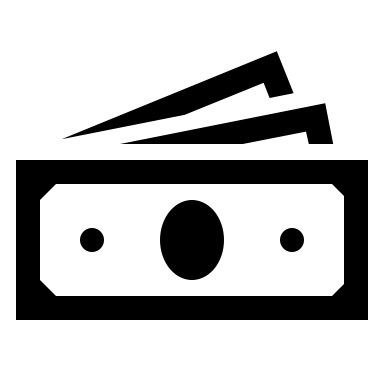 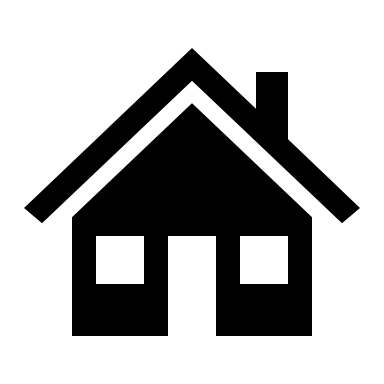 541 patients reporting needs
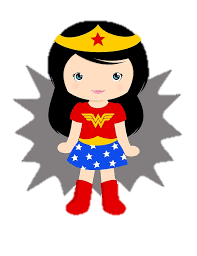 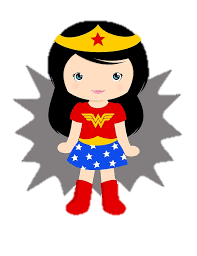 2 social workers
The Greatest Struggles
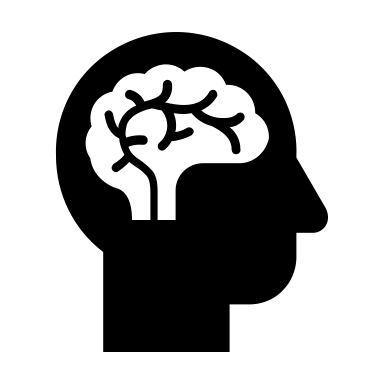 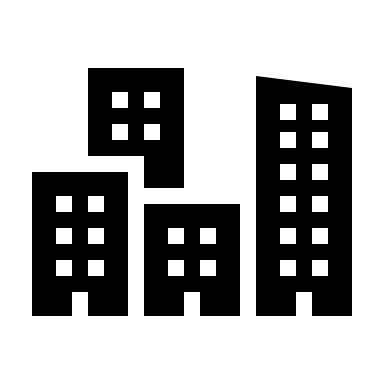 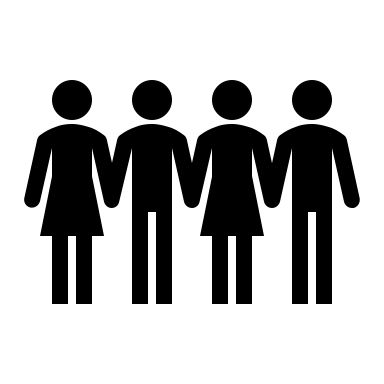 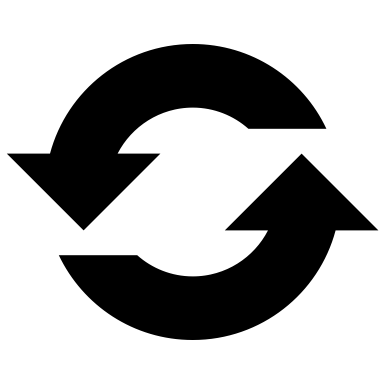 Being at the mercy of the health system’s priorities
Patient engagement
Staff engagement
Closing the loop on community referrals
The Key Ingredients
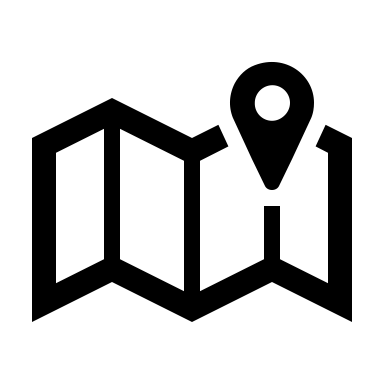 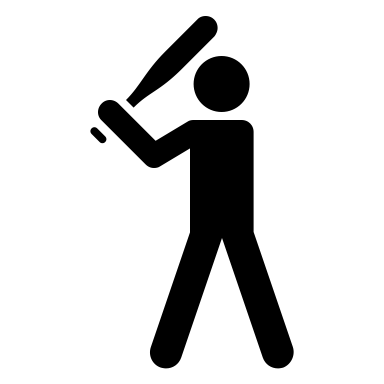 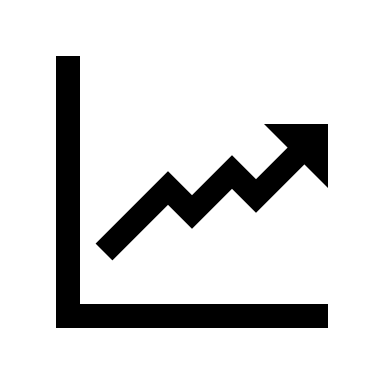 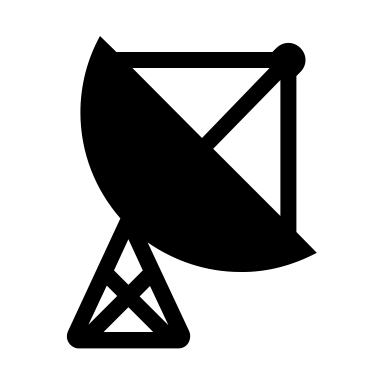 Pay attention to what is happening in your system
Understand the local SDOH landscape
Build an SDOH dream team
Get data and make it work for you
From Good Intentions to Action: Tools and Systems Approaches to Address
Social Determinants and Injustice in Health
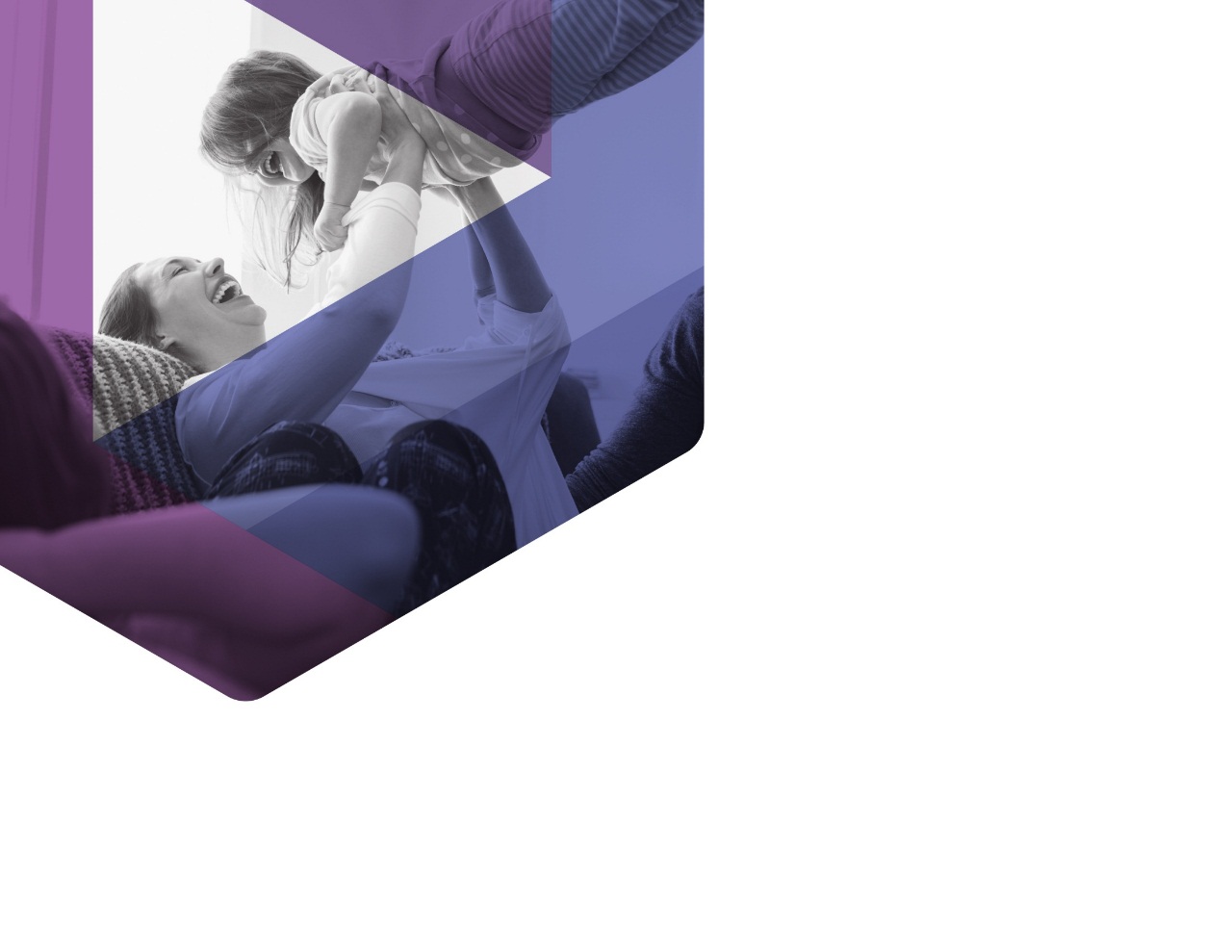 The State of the US Health Care 
The Need for Change  -  2005
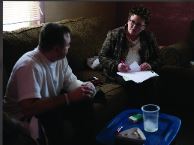 Very high cost
Very poor access
Poor population-based health outcomes
Very poor outcomes for children and women of childbearing age
Waning primary care career choice
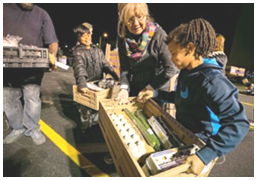 SDOH 
System Approaches

Care Coordination
Hotspotting
Community Care Collaborations

Jerry Kruse, MD, MSPH

December 2018
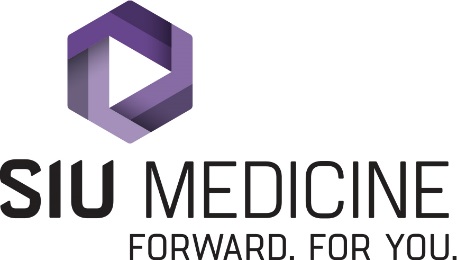 Characteristics of Effective Systems of Care - 2005
The PCMH
  The Essential Functions
Care Coordination          at SIU Medicine
Regional planning and resource allocation
Universal health insurance 
Highly regulated health insurance function
No out-of-pocket expenses for primary care 
Narrow range of physician incomes
High supply of primary care physicians
Relationship with a usual source of comprehensive, longitudinal medical care
1.   First Contact Access                                                                                                                    
  2.   Patient-focused Care Over 	Time                                                                            
  3.   Comprehensive Care                                                                                                                        
  4.   Coordinated Care     	(Integrated Care)

  5.   Family Orientation
  6.   Community Orientation 
  7.   Cultural Competence
1.  Identification of High Risk,
      Highly Vulnerable,
      High Utilizers
         Top 1% - Hotspot
         Top 10% - Targeted
 
2.  Registries                                                                           
3.  Transitions of Care 
4.  Specific Disease
      Management Programs
5.  Navigators
Hotspotting           and                  Community Care Collaborations
Coordinated and Integrated Care

Family Orientation

Community Orientation

Cultural Competence
Community                 Health Workers
The Patient-Centered Medical Home
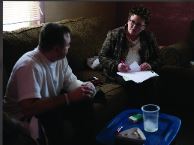 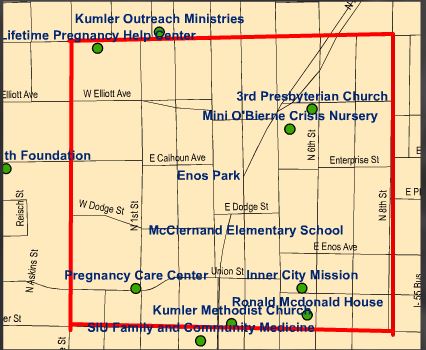 Enos Park
Access to Care
Collaborative

2 year results

     
     100% established a medical home
       93% had a primary care visit
       83% appointment keep rate
       54% more have health insurance
       34% decrease in ER use
       36% decrease in hospital charges
       25% increase in Quality of Life index
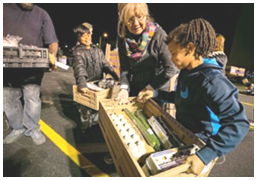 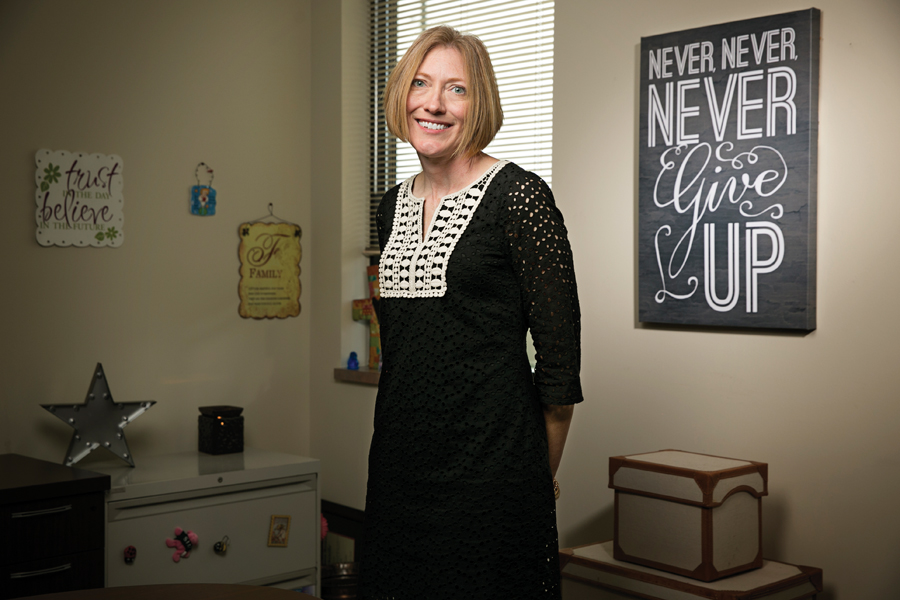 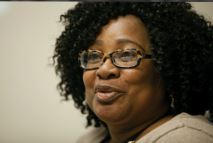 Tracey Smith, DNP
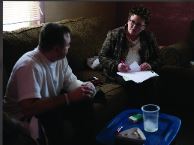 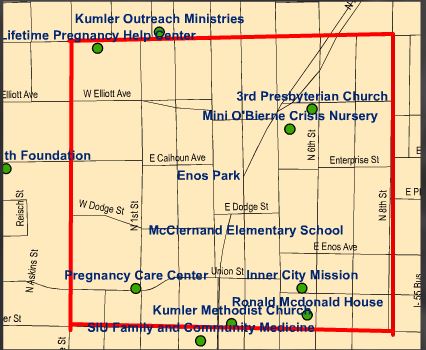 Enos Park
Access to Care
Collaborative

2 year results

     
       87% of the homeless housed
       69% increase in employment
       53% increase in income
       74% increase in housing safety
       31% increase in food access
       22% decrease in police calls
         0% parolee recidivism
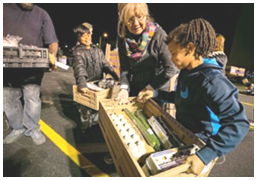 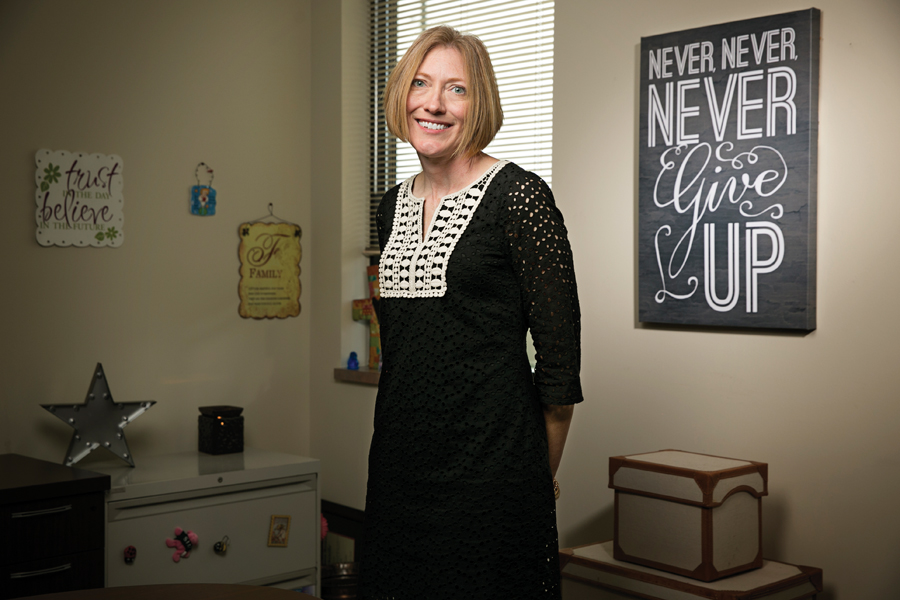 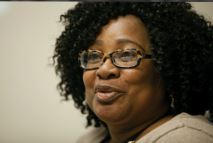 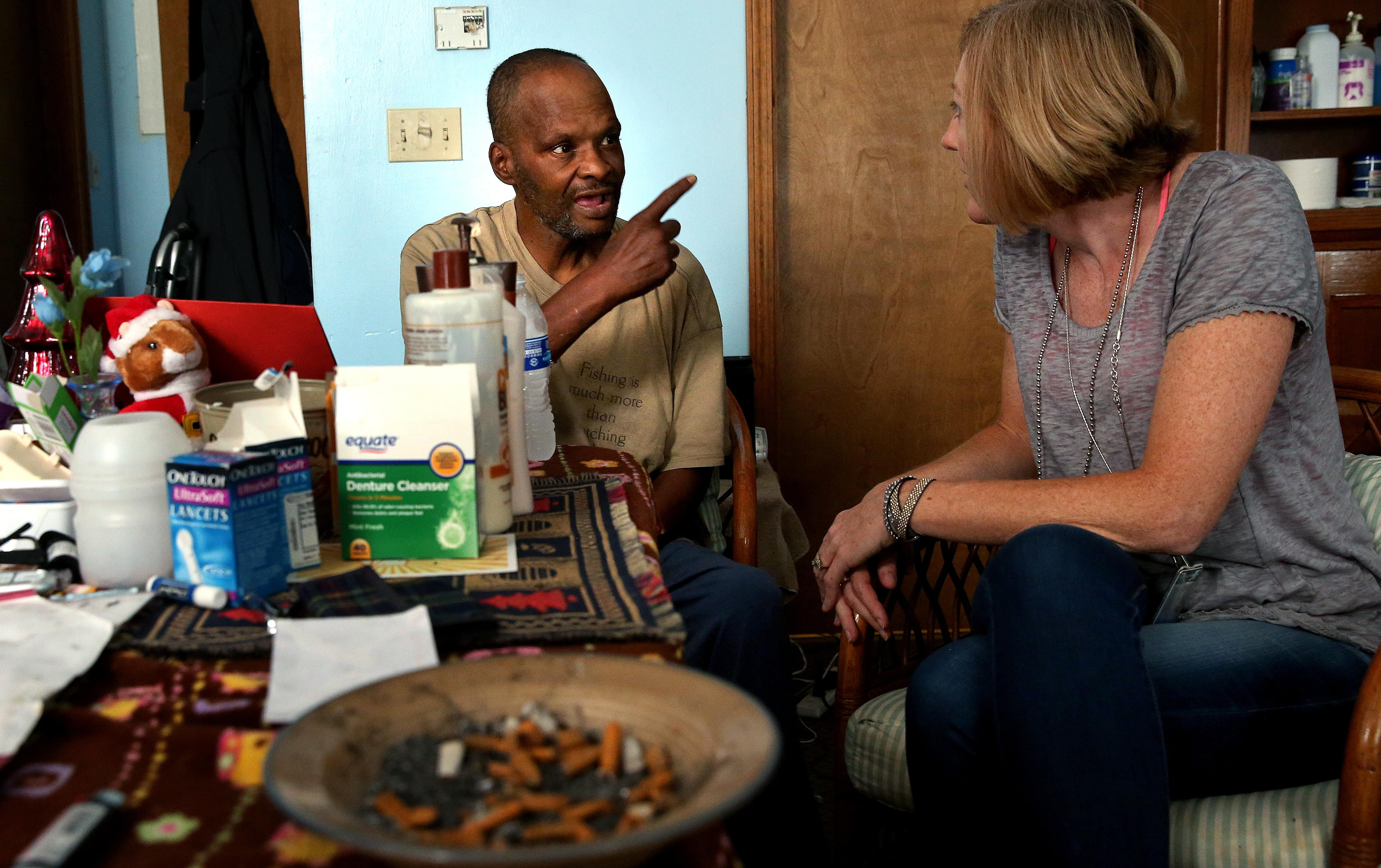 Tracey Smith, DNP
From Good Intentions to Action: Tools and Systems Approaches to Address
Social Determinants and Injustice in Health
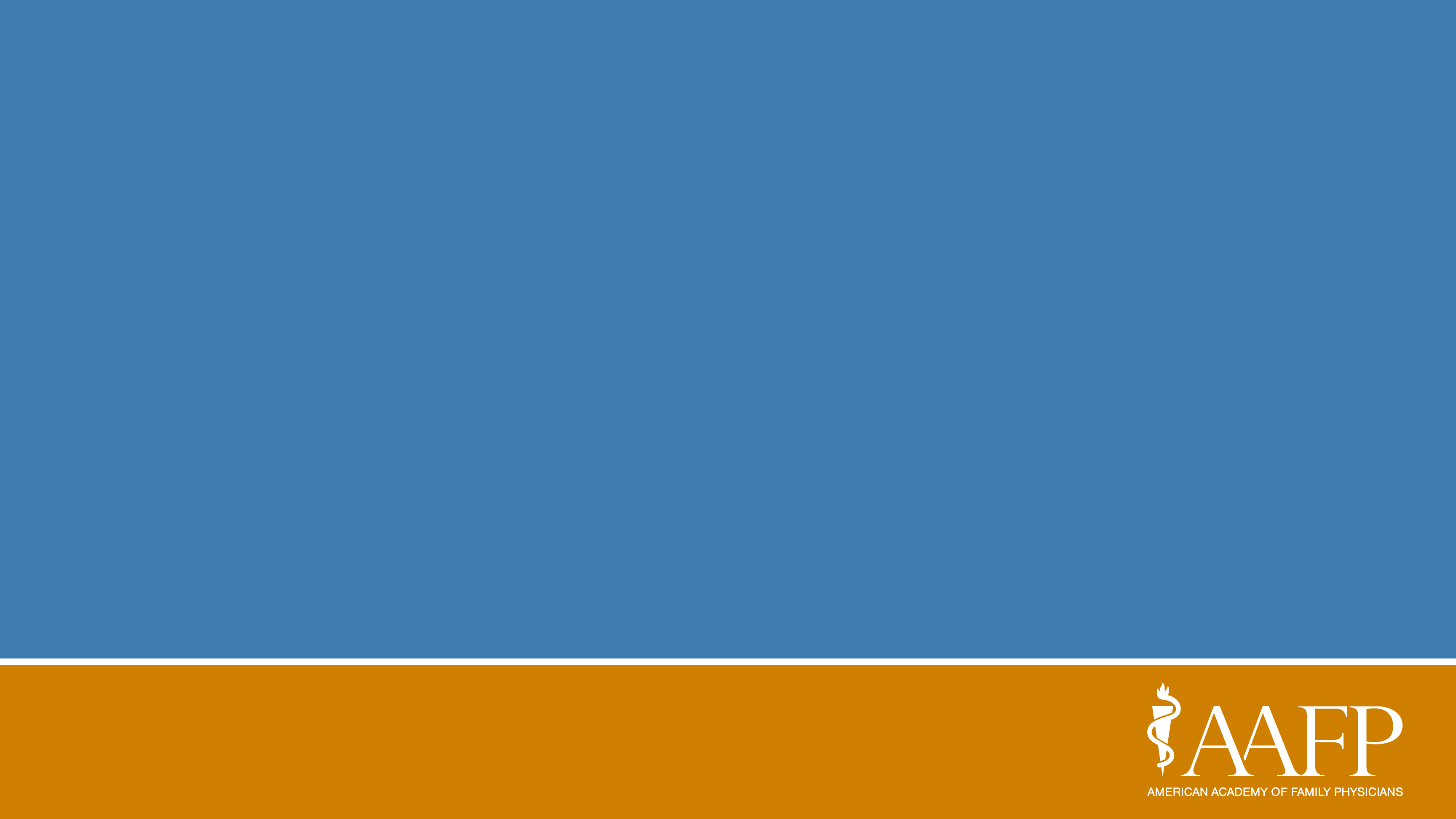 The EveryONE Project
Danielle D. Jones, MPH
Manager, Center for Diversity and Health Equity
American Academy of Family Physicians
2017 Social Determinants of Health (SDOH) Survey
About the Survey
Purpose is to inform the AAFP of the prevalence of this issue among our members and the patients they serve
Identifies 
family physicians’ perceptions of SDOH
activities of primary care clinics (screening, referral, advocacy)
barriers and needs
Results (Available at www.aafp.org/everyone)
Four in ten indicated this is either an ‘essential’ or ‘high’ priority issue
Nearly 60 percent are screening patients for SDOH and making referrals to social service resources 
Family physicians are establishing high impact partnerships to address the issue with the help of:
Community based organizations (35 percent)
health insurers (13 percent)
philanthropic organizations (15 percent)
[Speaker Notes: An initial first step for the AAFP was to assess its members attitudes and actions involving the social determinants of health.  We conducted a survey in late summer 2017 asking about the importance of SDOH in their practice, activities around screening and referral, community engagement and advocacy, as well as any barriers or needs.  Results showed that nearly 60% were screening and making referrals to community based social services to address issues identified in the screening.  In addition, members were developing local collaborations with other organizations to address the needs of the community.]
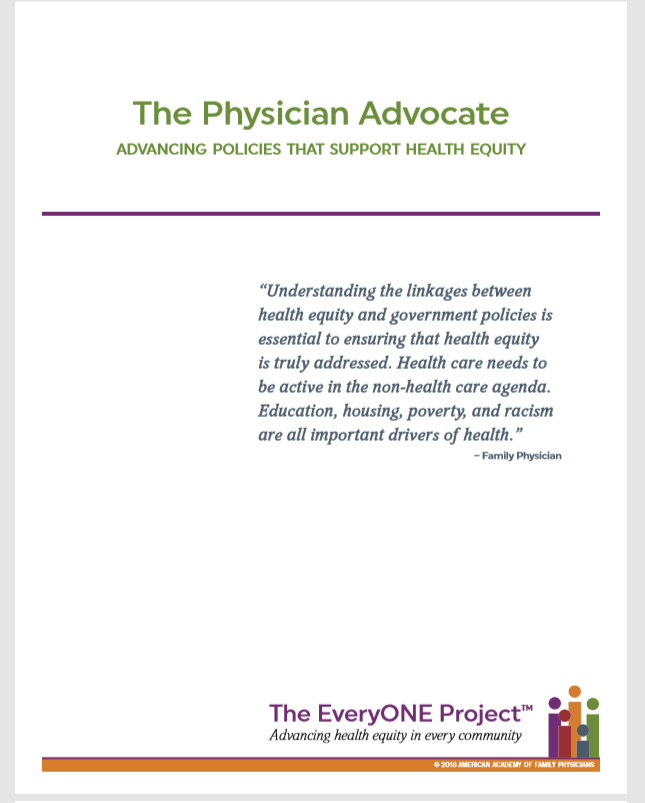 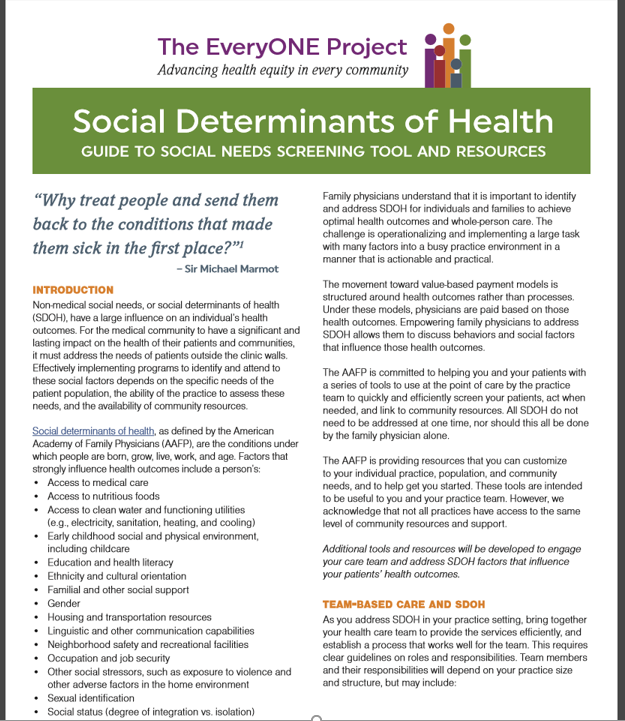 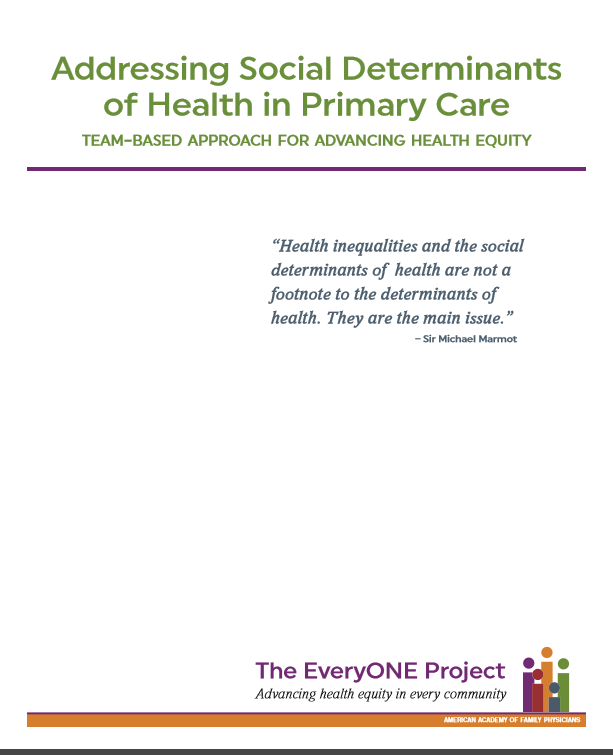 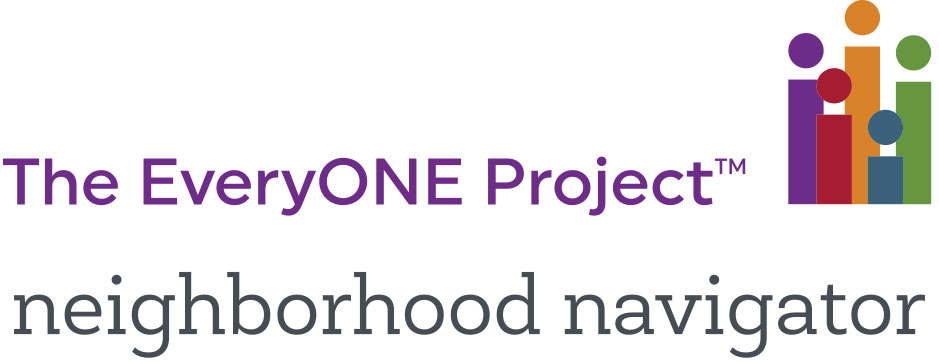 AAFP Health Equity Issue Briefs
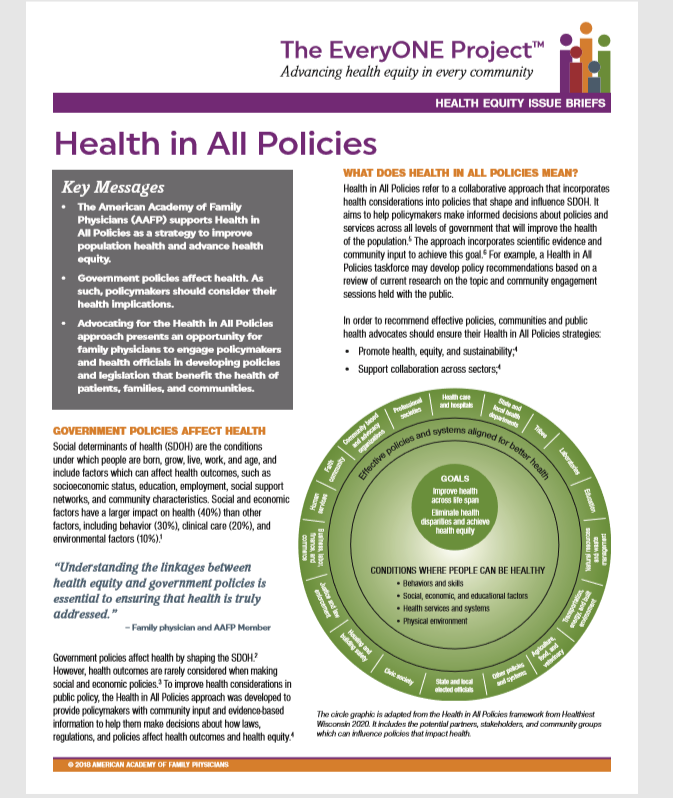 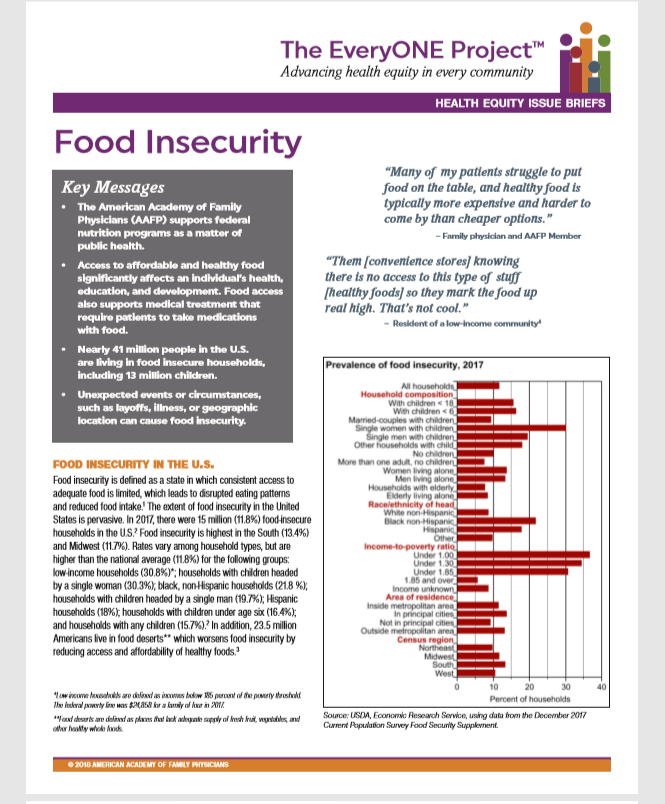 16
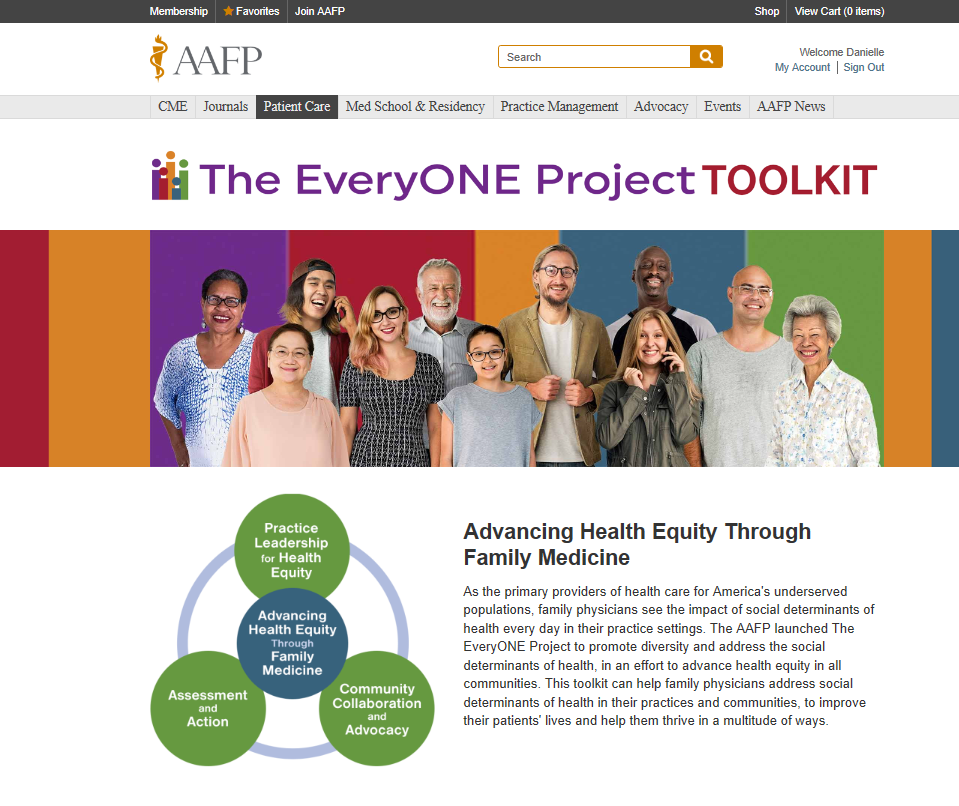 17
From Good Intentions to Action: Tools and Systems Approaches to Address
Social Determinants and Injustice in Health